Ty WheelerCity AdministratorCity of Osceola, IAtwheeler@osceolaia.net641-342-2377
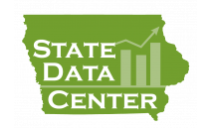 Population Growth1990 - 2000: 11.9%2000 - 2010: 5.8%2010 - 2020: 9.8%Following certification of 2020 census, Osceola will have a representative on the Chariton Valley Transportation Planning Affiliation board.
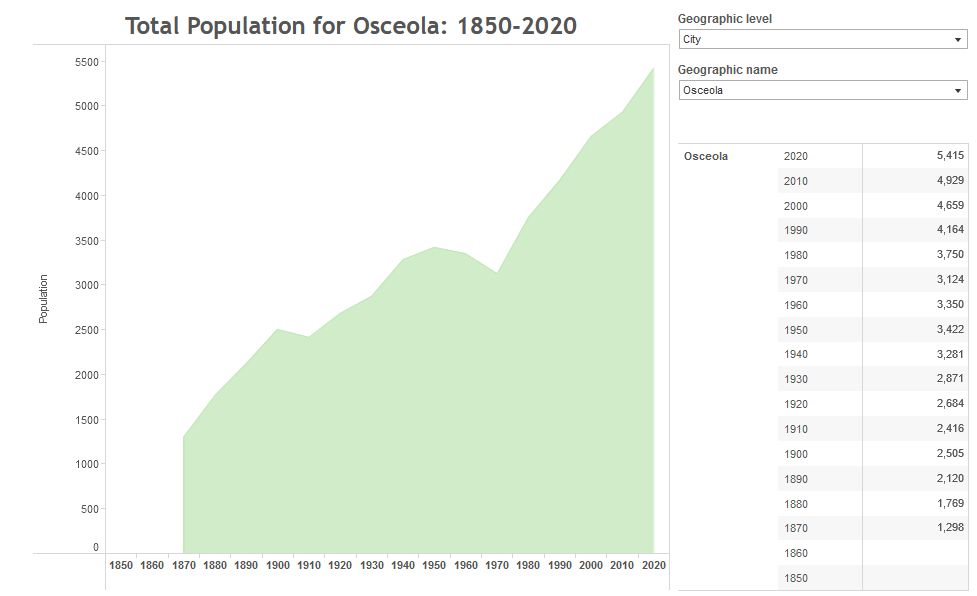 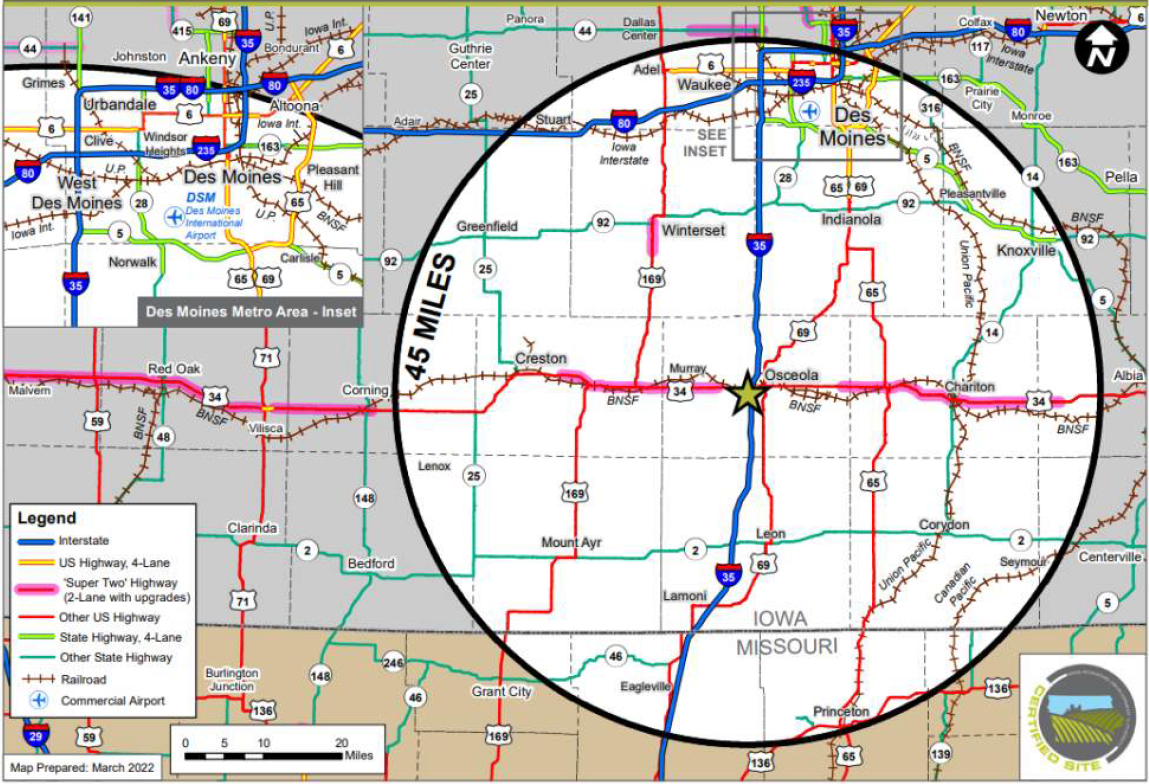 Major Employers:Osceola FoodsAltecSalford IncSimco Drilling EquipmentCountry Side TankBoyt HarnessPaul Mueller CompanyLakeside CasinoMiller ProductsLocation, Location, Location
Hwy 34 Commercial Corridor$2.5 million in new development since 2020Infill redevelopment vs sprawlSupported by increase in population and strong traffic counts
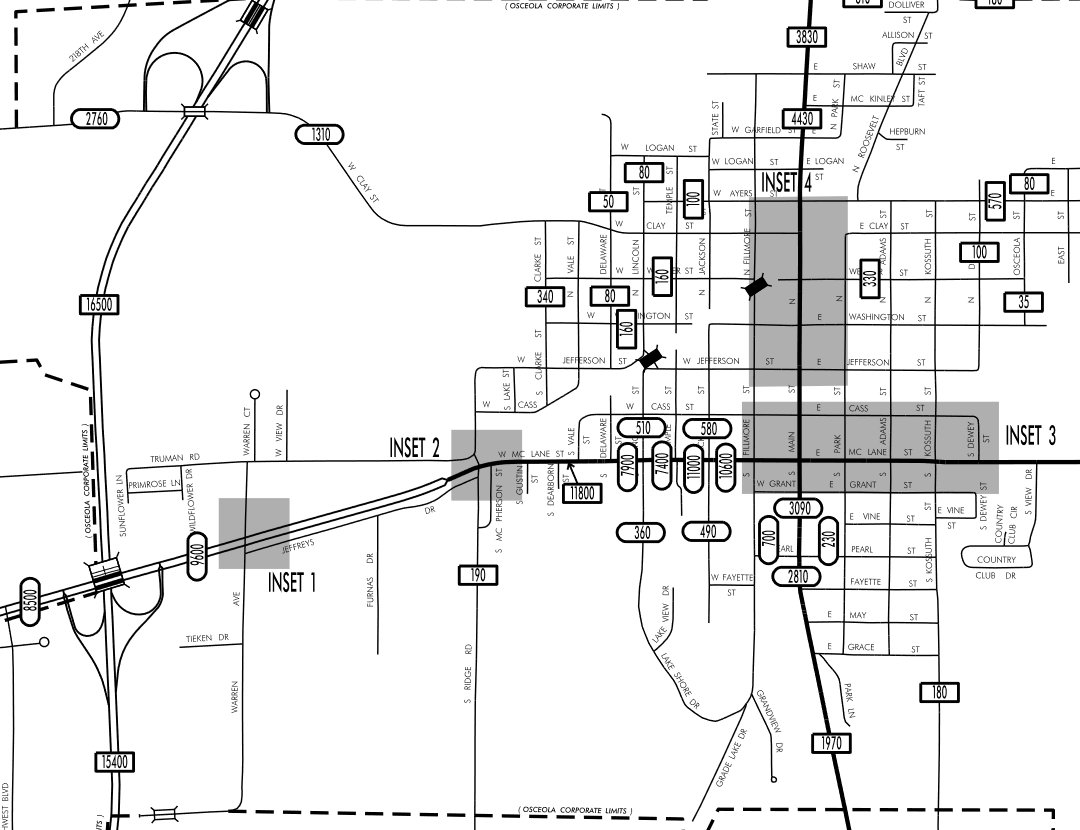 Future Economic Development
E Eddy Saylor Industrial Park28th industrial site in the State of Iowa to achieve certification through the Iowa Certified Site Program.Site features 138 acres of industrial zoned property with immediate access to Hwy 34 and Interstate 35.
Future Economic Development
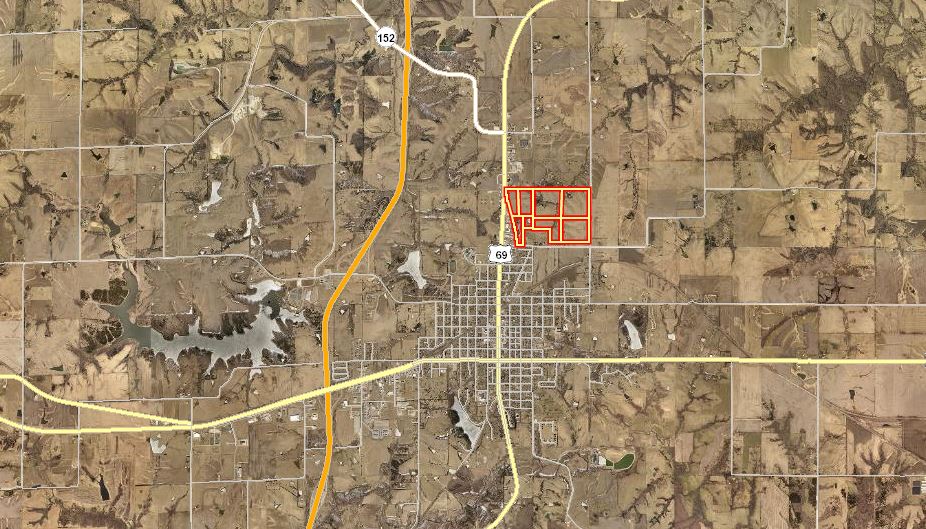 United Farmers Cooperative 110-rail car shuttle projectTotal Project Cost = $15 millionFacility projected to transport up to 9,450,000 bushels of corn and 2,520,000 bushels of soybeans annually.Rail loop will be available to other local industries for shipping needs.
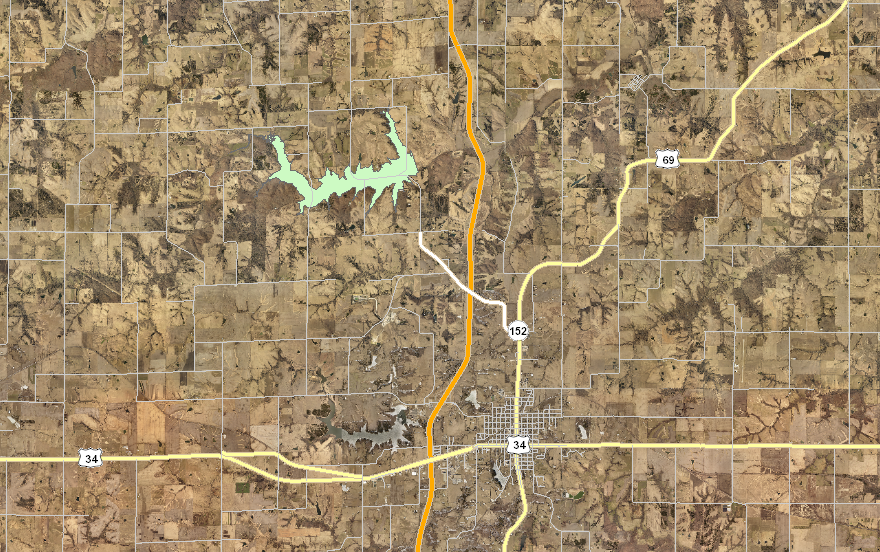 Municipal Utility Expansion
New waste water treatment facility.  

New drinking water reservoir will add an additional 2.0 mgd to existing raw water supply for the City of Osceola and the SIRWA territory.
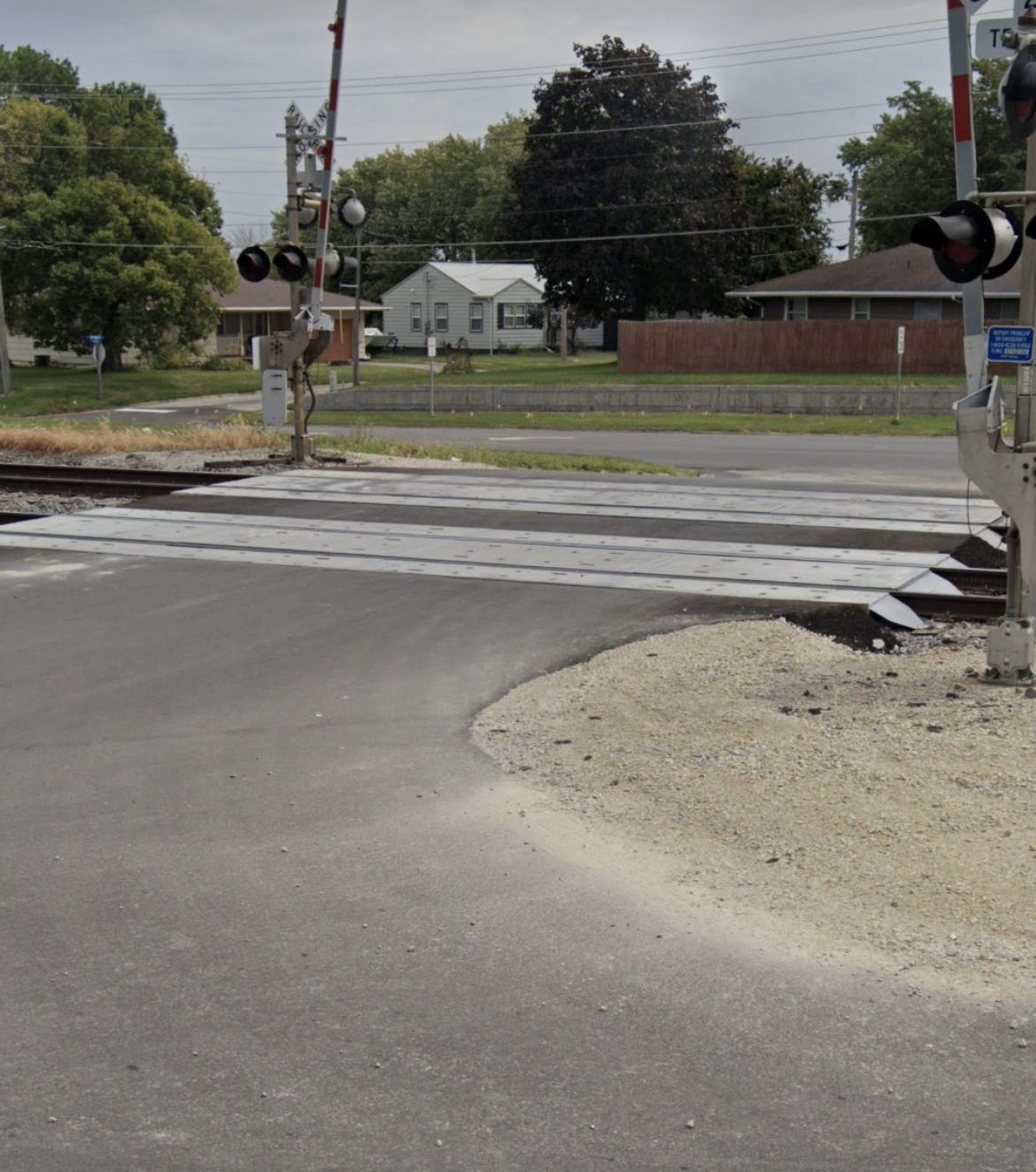 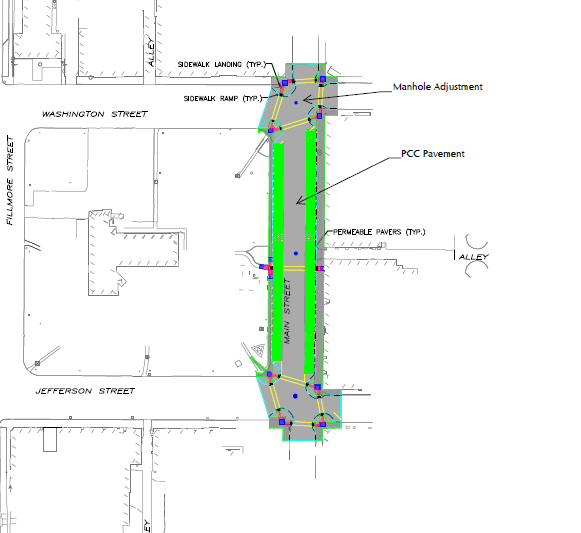 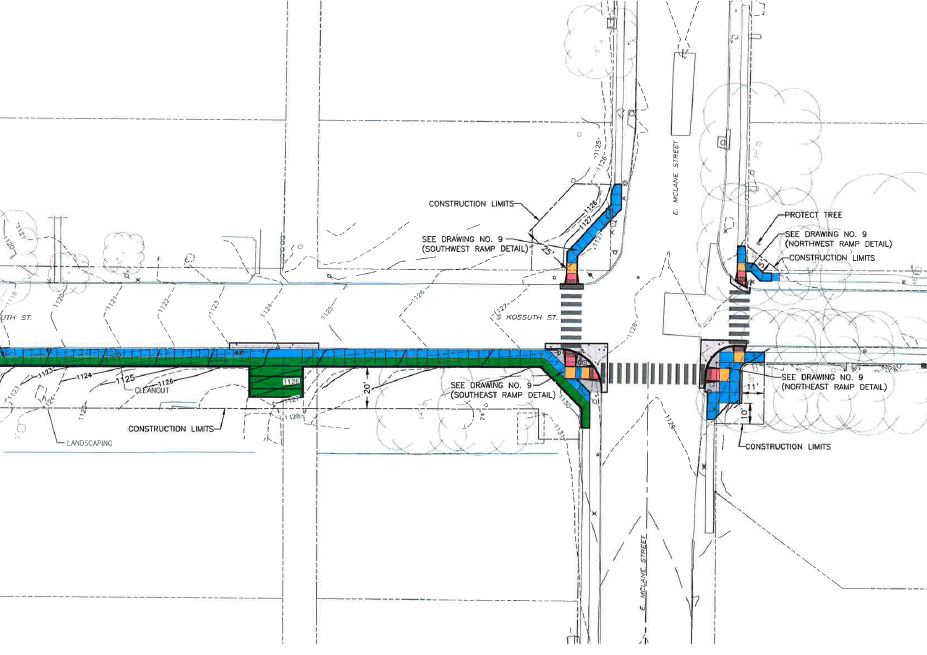 Iowa DOT Partnerships
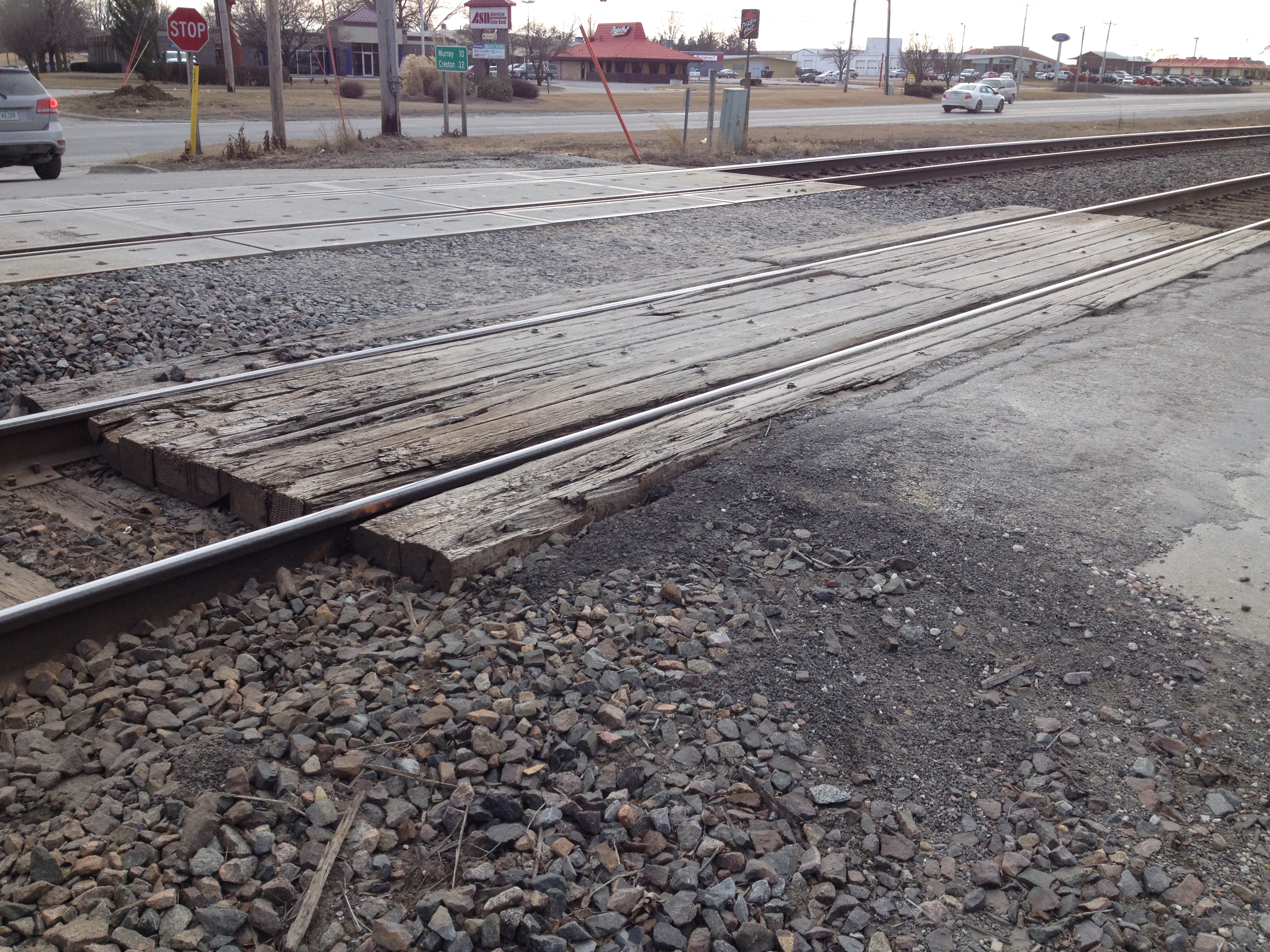 Statewide Transportation Enhancement Program: Amtrak Depot.
Pedestrian Curb Ramp Program: S Kossuth/Hwy 34 School Crossing Project.
USTEP Project: Hwy 69/Main Street Improvement Project.
Grade-Crossing Surface Repair Fund: 240 Ave & Ridge Rd
GAVI, AIP, TEAP….
Thank You!
The City of Osceola looks forward to working with the Iowa DOT as we plan for continued growth and economic development.
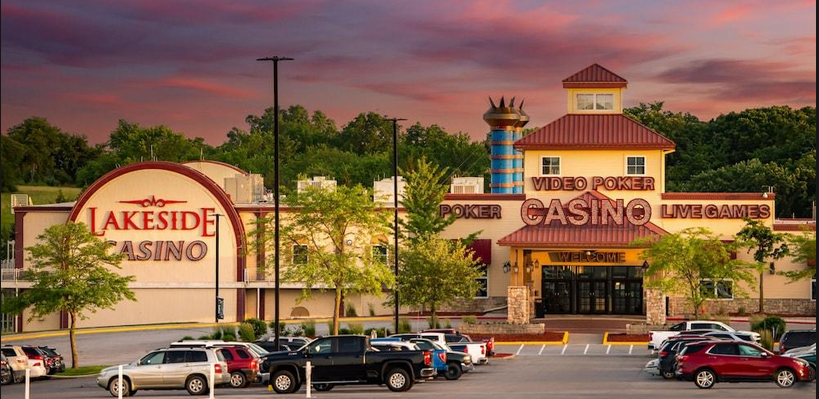